Интерактивная игра-соревнование 
по теме «Сложение и вычитание 
в пределах первого десятка»
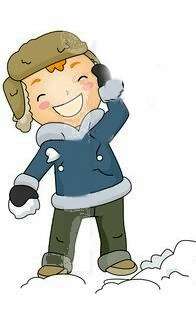 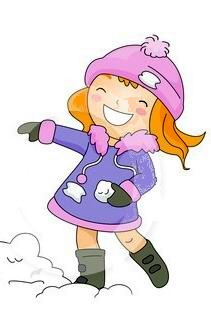 Игра в снежки
Инструкция
Делимся на две команды – девочки и мальчики.
Примеры будут появляться 
по очереди. 
Если ответишь правильно, попадешь 
в игрока.
 Если ошибаешься – ход переходит 
к команде соперника. 
Переход к новому примеру по синей стрелке.  
Удачи!
Начало игры
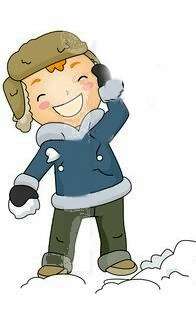 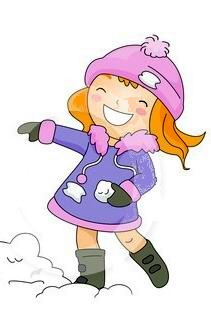 3 + 5
7
8
9
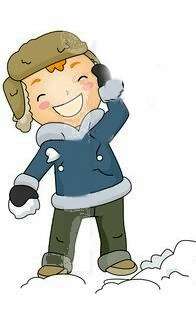 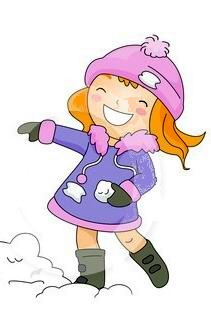 9 - 6
2
3
4
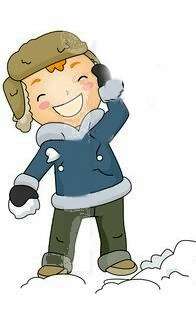 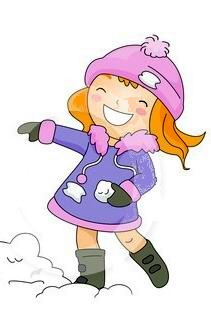 9 - 6
2
3
4
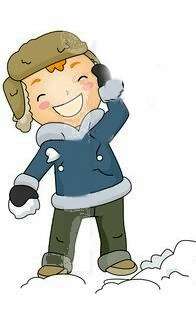 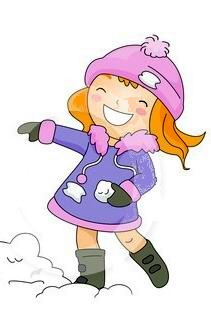 2 + 7
7
8
9
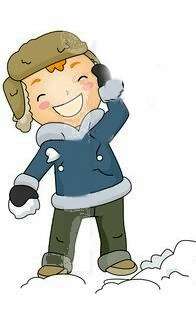 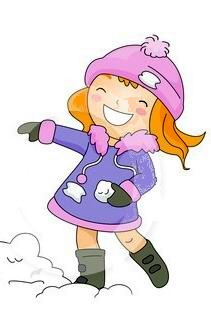 2 + 7
7
8
9
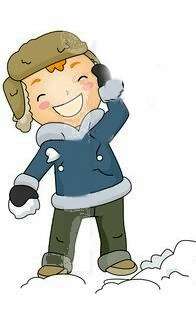 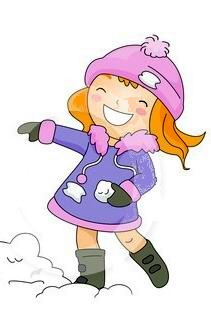 3 + 4
6
7
8
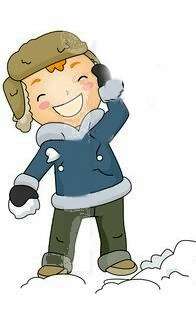 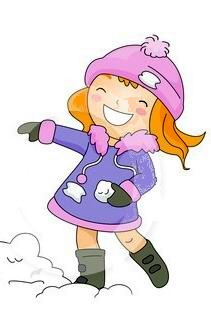 3 + 4
6
7
8
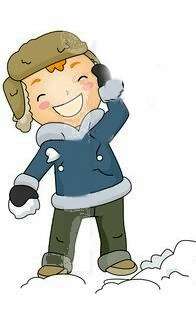 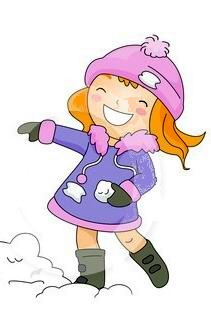 6 + 2
7
8
9
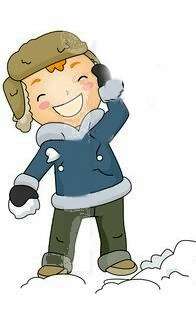 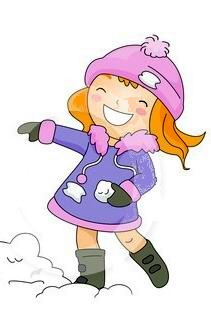 6 + 2
7
8
9
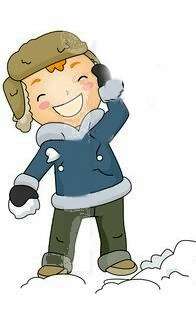 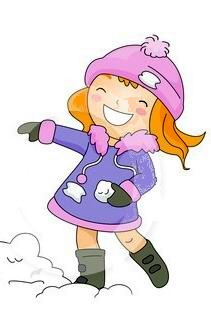 8 - 6
1
2
3
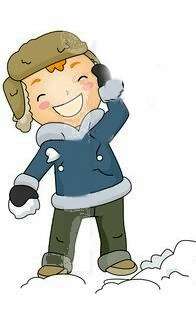 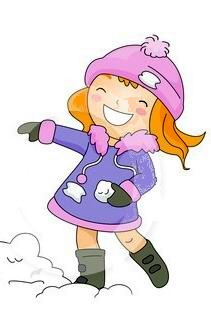 8 - 6
1
2
3
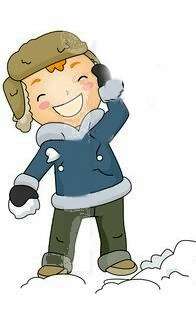 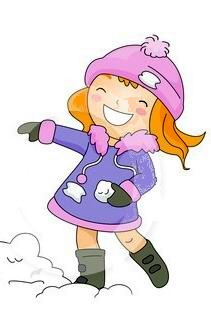 3 + 6
7
8
9
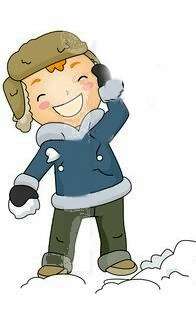 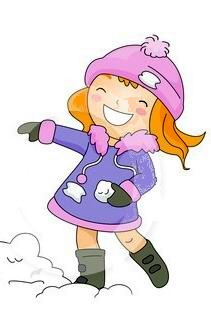 3 + 6
7
8
9
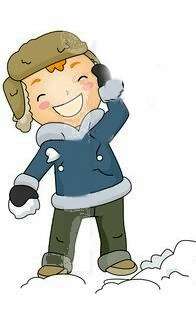 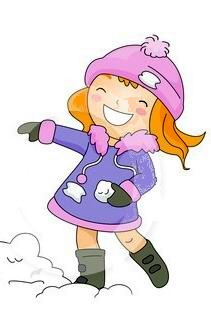 10 - 3
6
7
8
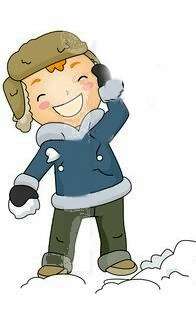 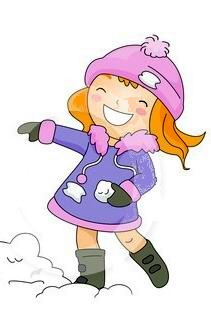 10 - 3
6
7
8
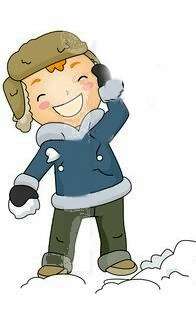 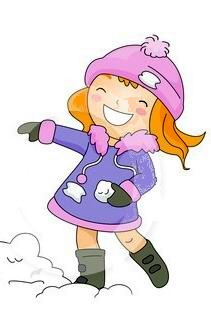 9 - 4
7
6
5
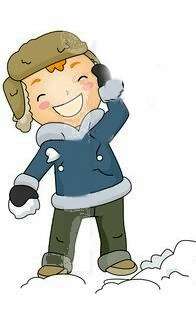 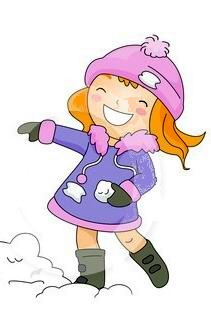 9 - 4
7
6
5
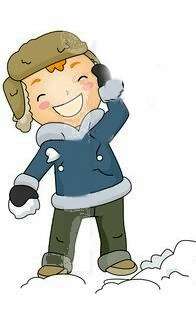 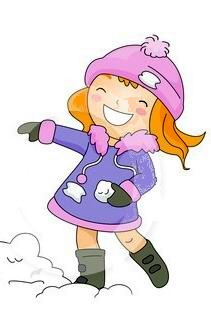 10 - 8
1
2
3
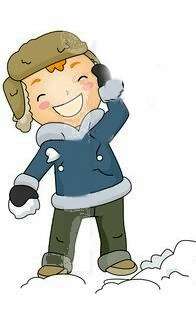 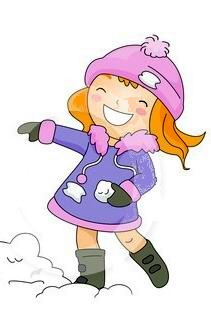 10 -8
1
2
3
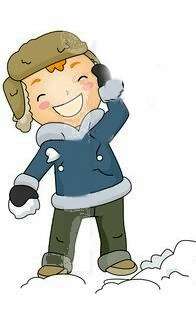 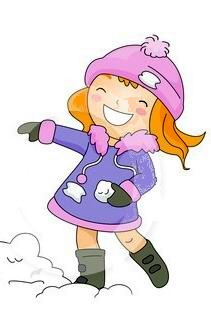 6 - 2
3
4
5
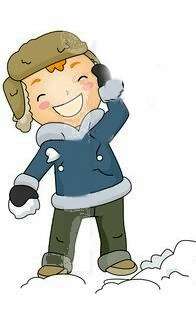 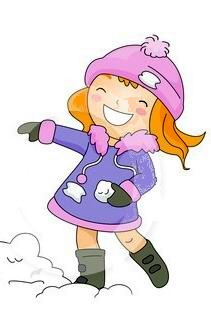 6 - 2
3
4
5
КОНЕЦ ИГРЫ
Источники
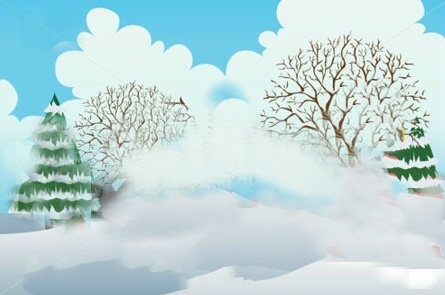 http://images.rambler.ru/srch?query=%D03фон
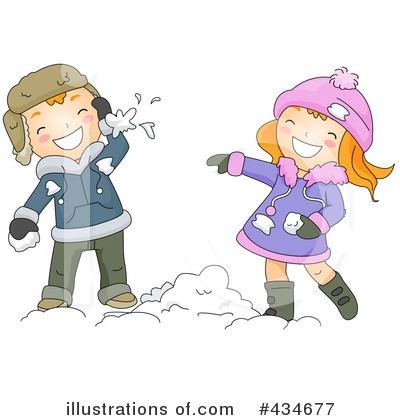 http://www.stranamam.ru/post/2184026/ дети